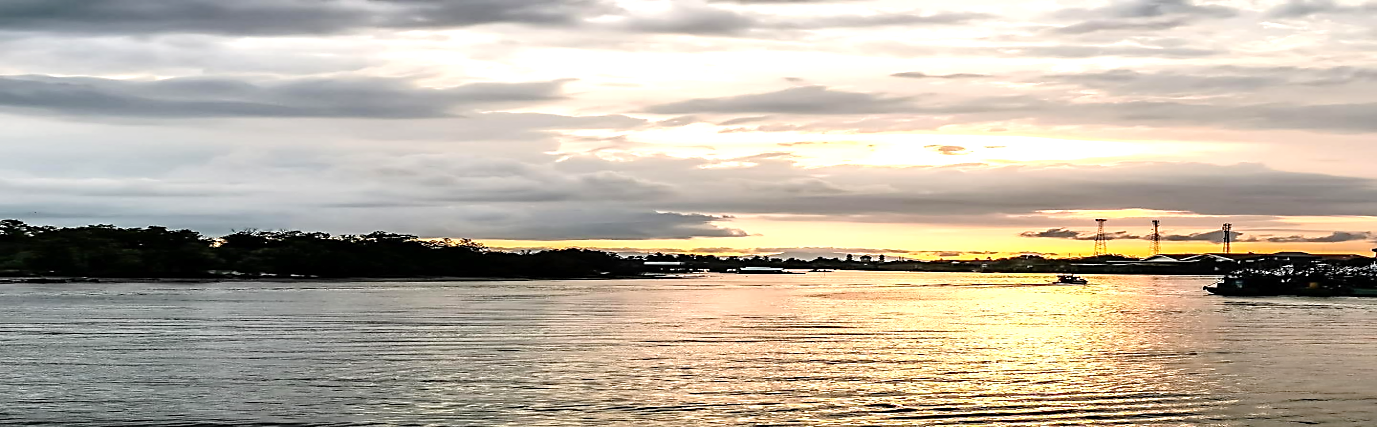 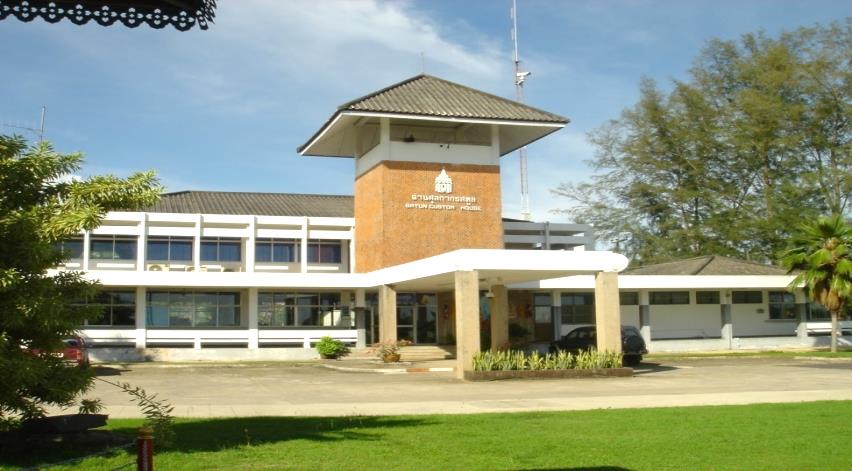 ด่านศุลกากรสตูล
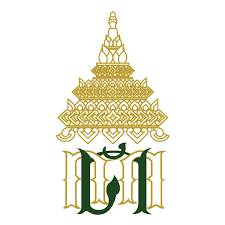 Satun CUSTOMS HOUSE
คณะกรรมาธิการวิสามัญพิจารณาศึกษาการบริหารจัดการปาล์มน้ำมันอย่างเป็นระบบศึกษาดูงาน  ณ  ด่านศุลกากรสตูล
วันเสาร์ ที่  10 เมษายน 2564  เวลาประมาณ 9.30 น.นายผดุงศักดิ์ ศรีเมฆ นายด่านศุลกากรสตูล พร้อมด้วยเจ้าหน้าที่ฯ ให้การต้อนรับและนำเสนอรายงานแก่คณะกรรมาธิการวิสามัญพิจารณาศึกษาการบริหารจัดการปาล์มน้ำมันอย่างเป็นระบบสภาผู้แทนราษฎร  และคณะอนุกรรมาธิการพิจารณาศึกษาโครงสร้างราคา การตรวจสอบการลักลอบนำเข้าน้ำมันปาล์ม และกฎหมายที่เกี่ยวข้อง ในโอกาสศึกษาดูงานเกี่ยวกับ “สภาพปัญหาและแนวทางแก้ไขปัญหาการลักลอบการนำเข้าน้ำมันปาล์ม”
ด่านศุลกากรสตูล
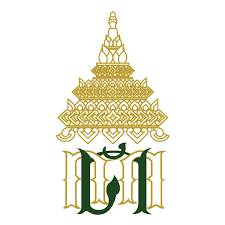 Satun  CUSTOMS  HOUSE
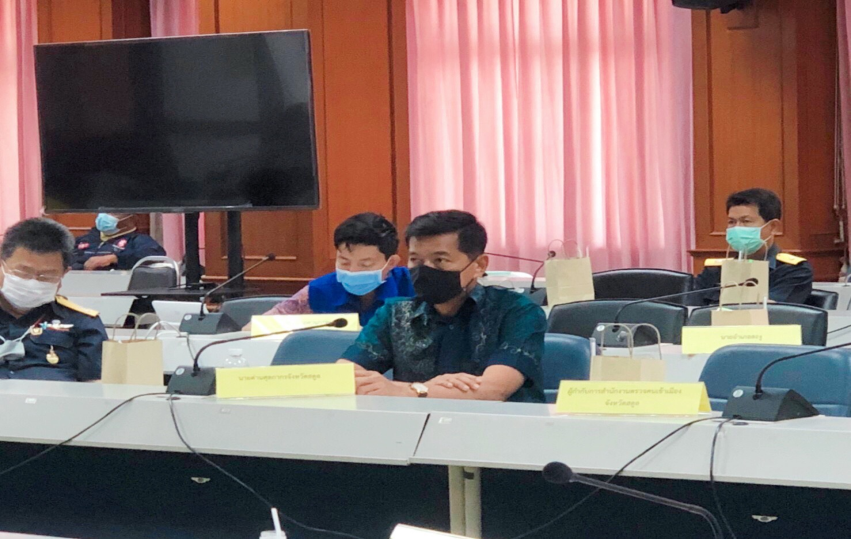 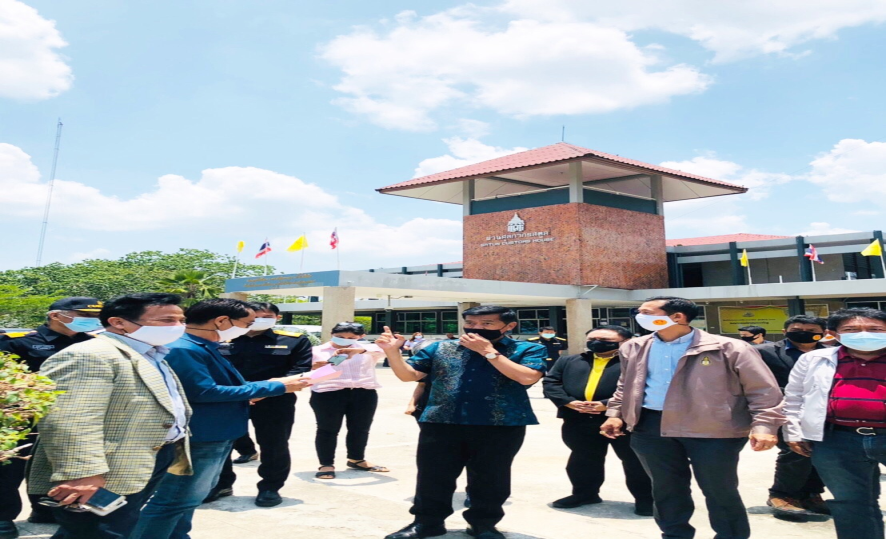 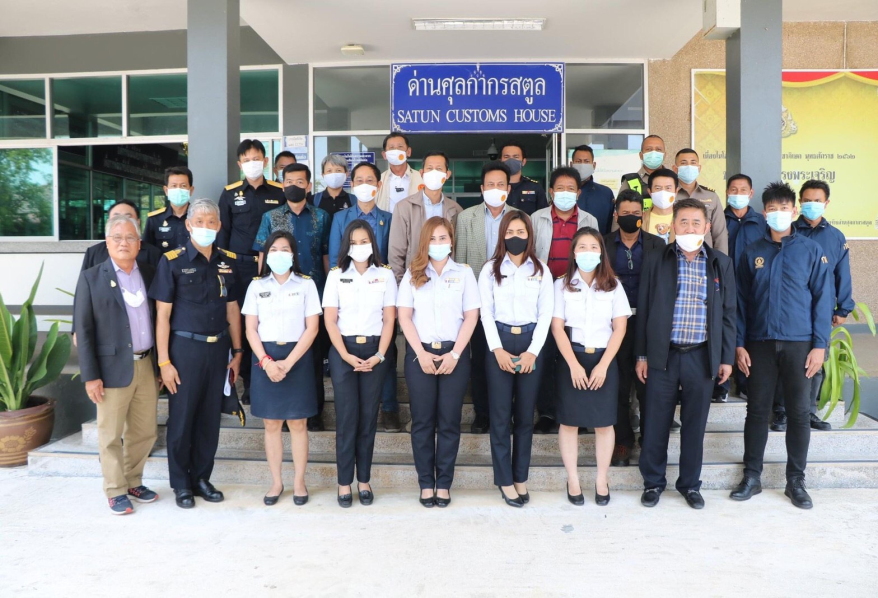 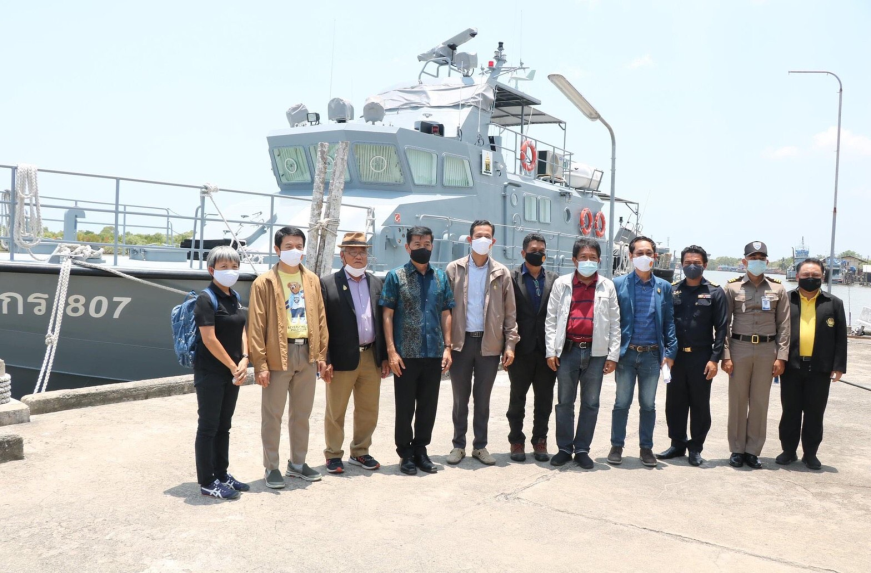 ด่านศุลกากรสตูล
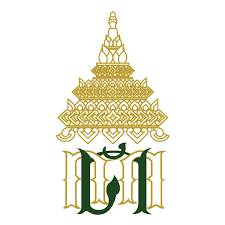 Satun  CUSTOMS  HOUSE
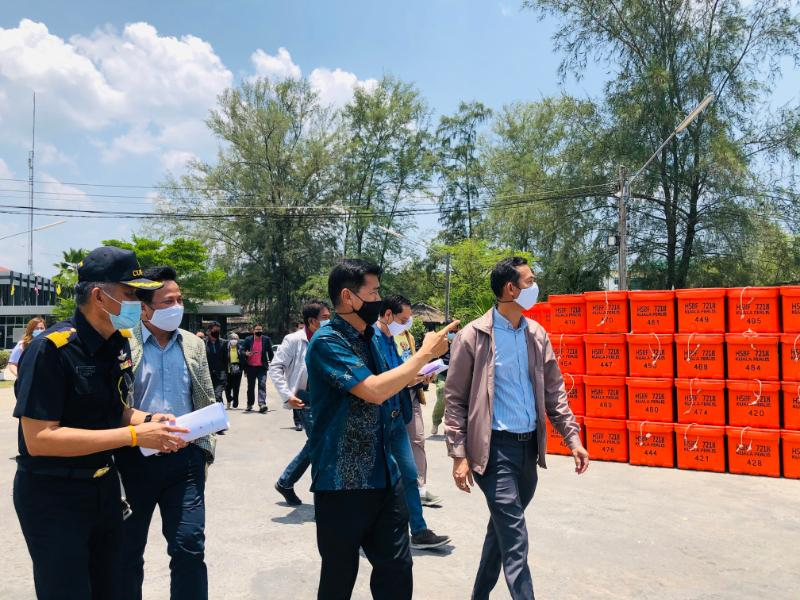 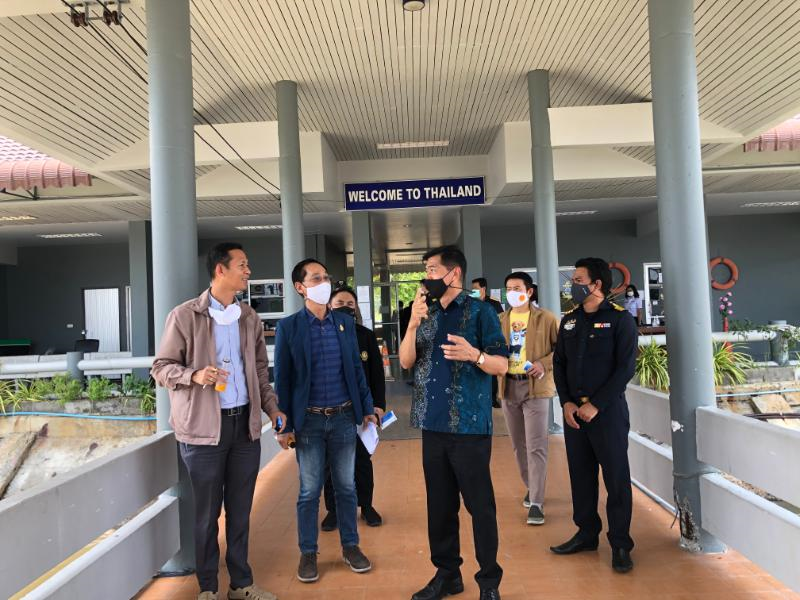 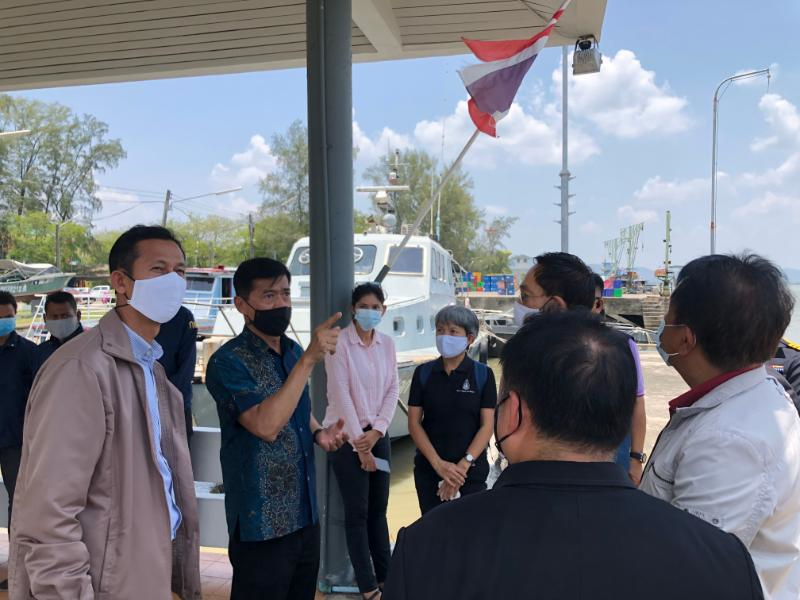 ด่านศุลกากรสตูล
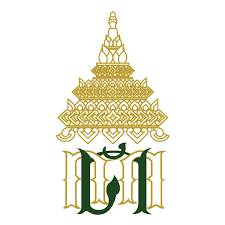 Satun  CUSTOMS  HOUSE
งานประชาสัมพันธ์ ฝ่ายบริหารงานทั่วไป ด่านศุลกากรสตูล
โทรศัพท์ 074-710610 หรือ 063-907-6592
โทรสาร 074-710612
อีเมลล์ 75200000@customs.go.th